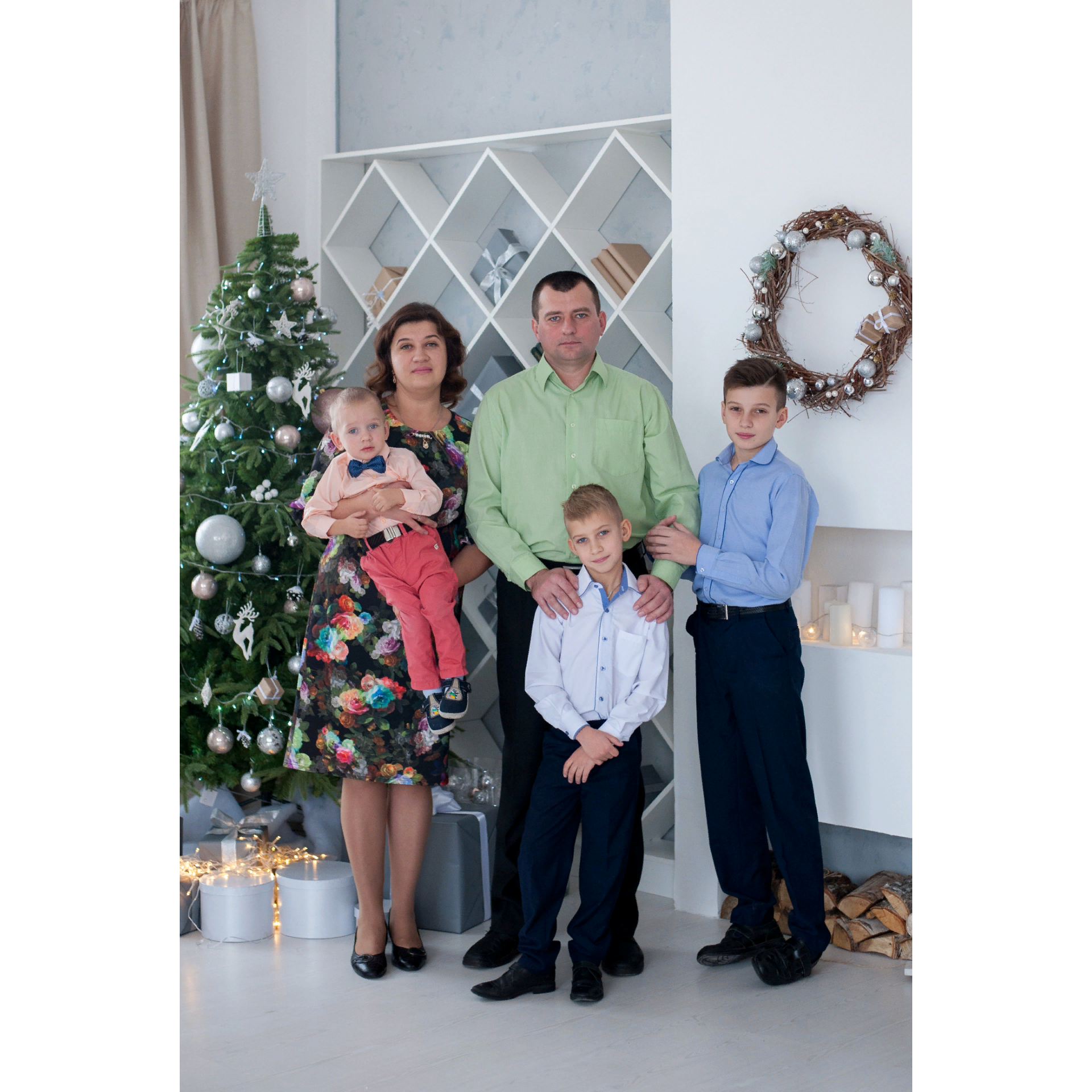 «Идеалы воспитания: начнем с себя!»

Счастливы вместе – семья Алёшиных!
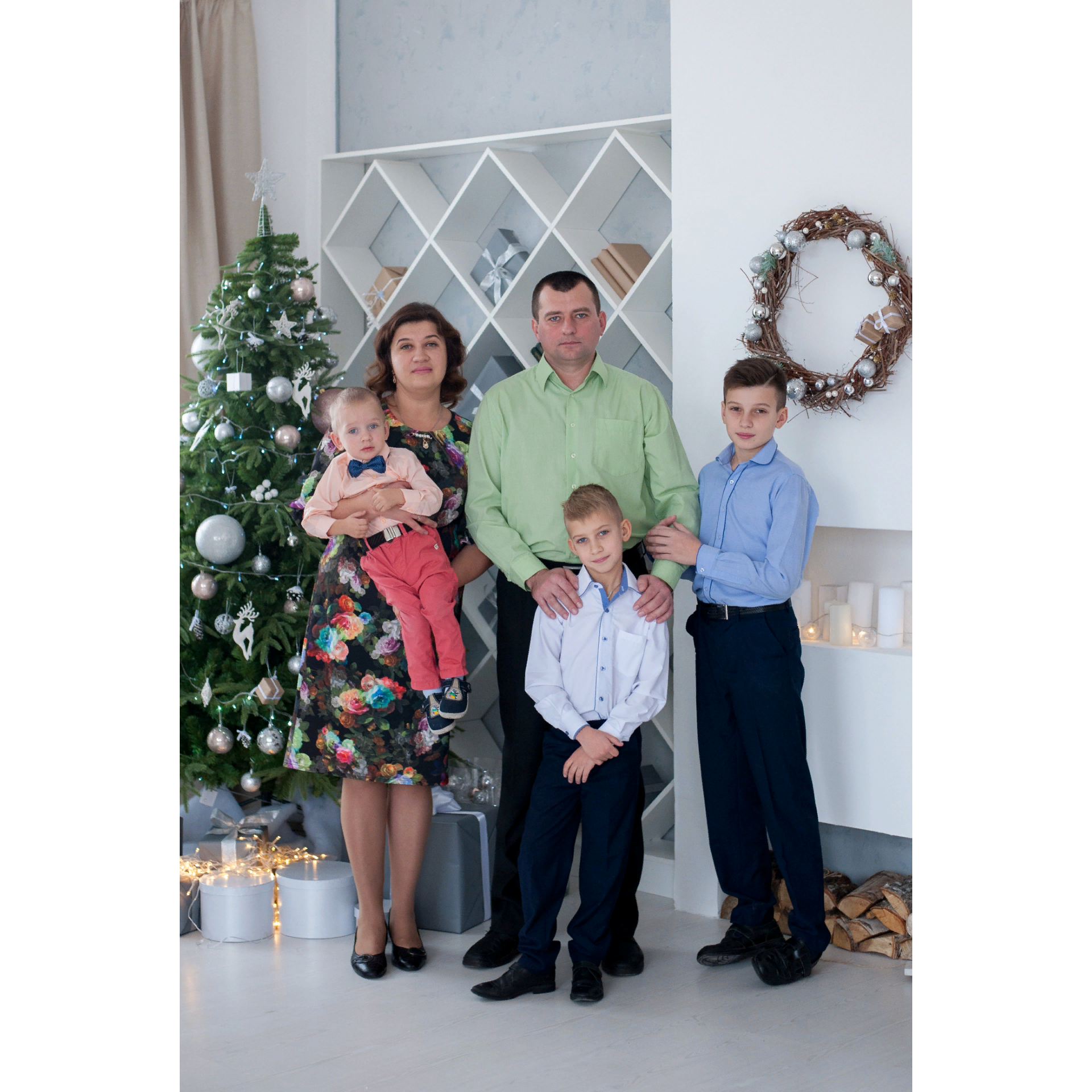 Папа,мама, братья, я – все мы дружная семья!
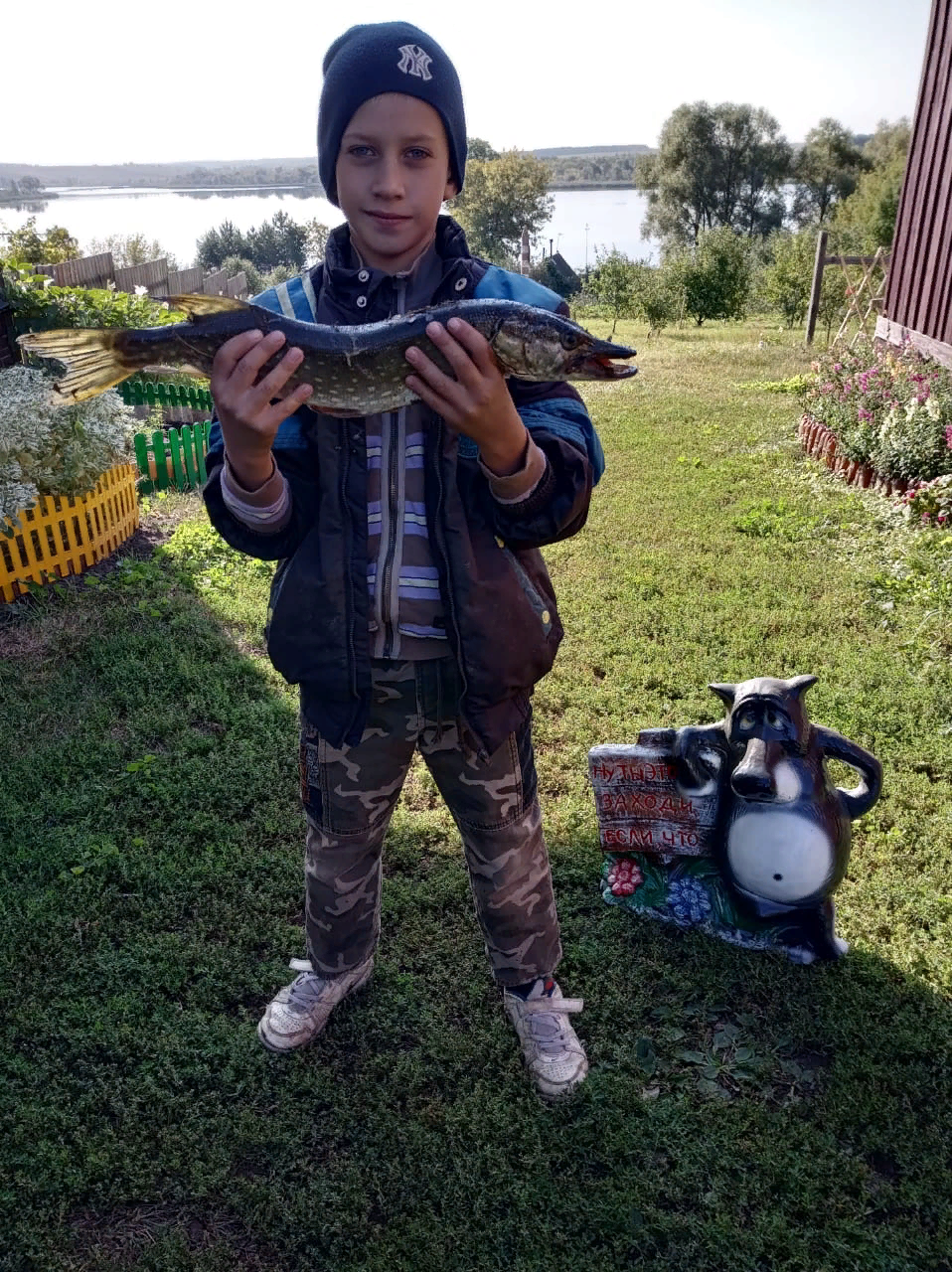 Кто поедет завтра с папой на рыбалку поутру?Кто поймает много рыбы: щуку, окуня, плотву?
Папа,мама, братья, я – рыболовов мы семья!
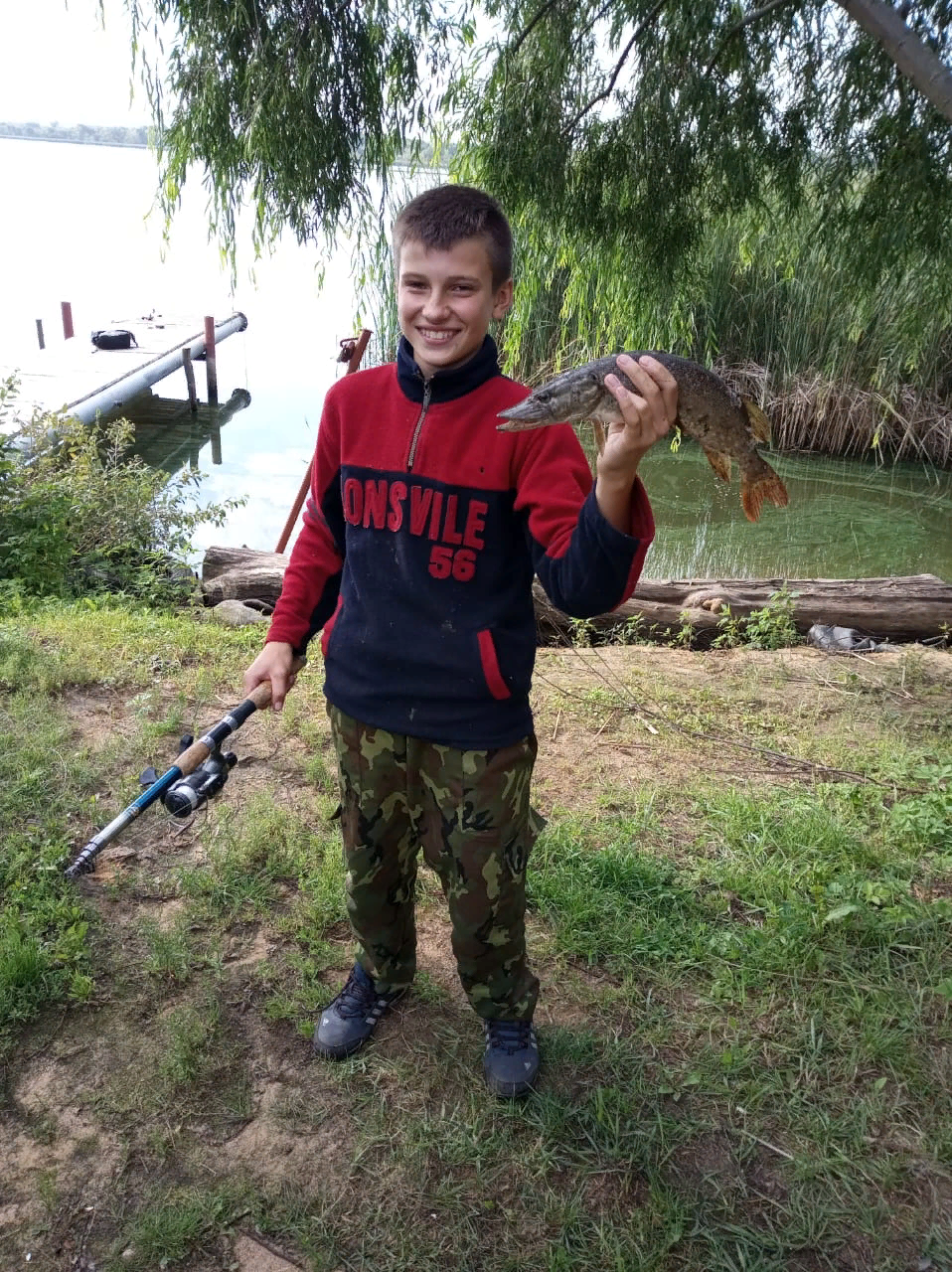 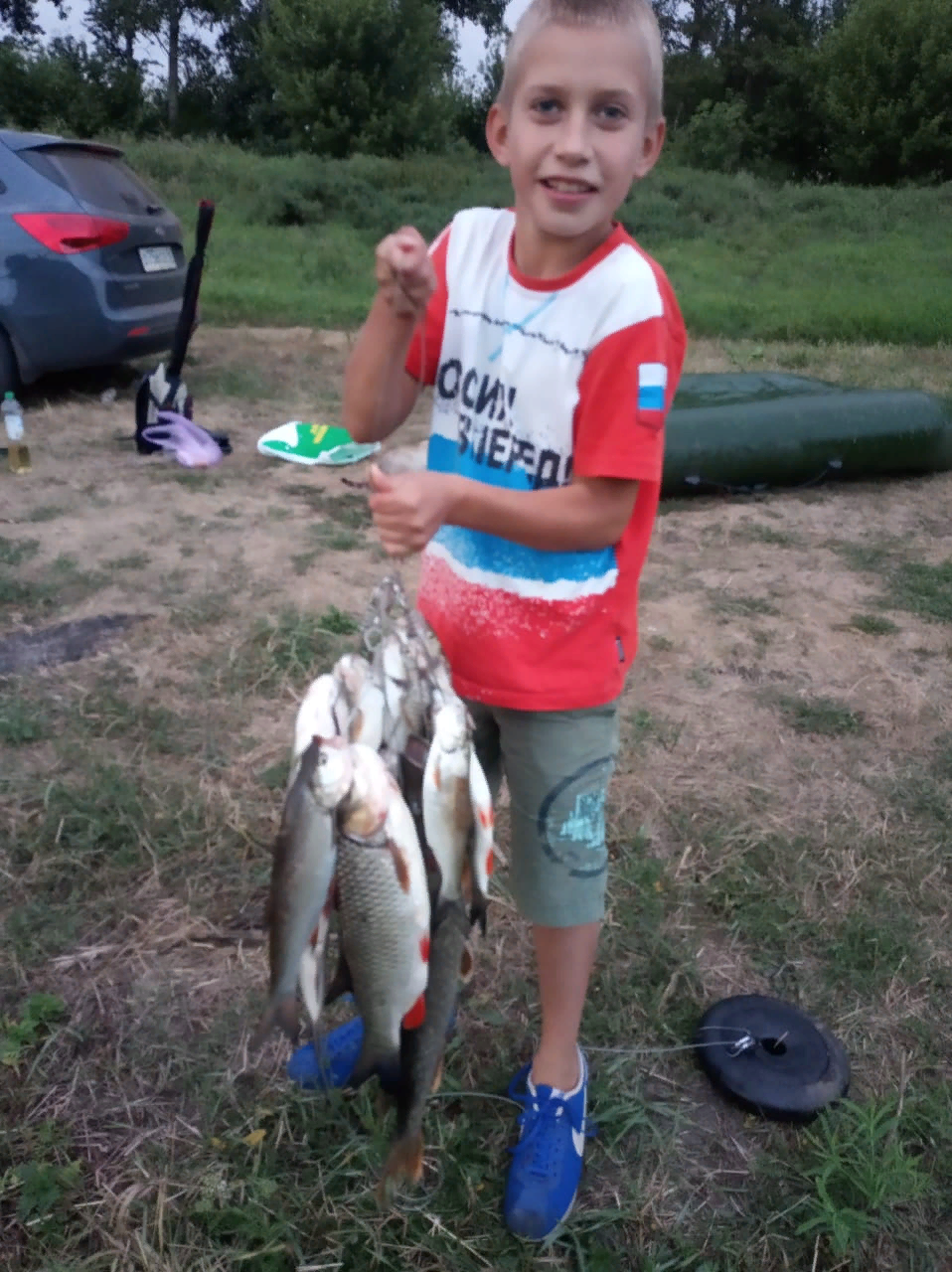 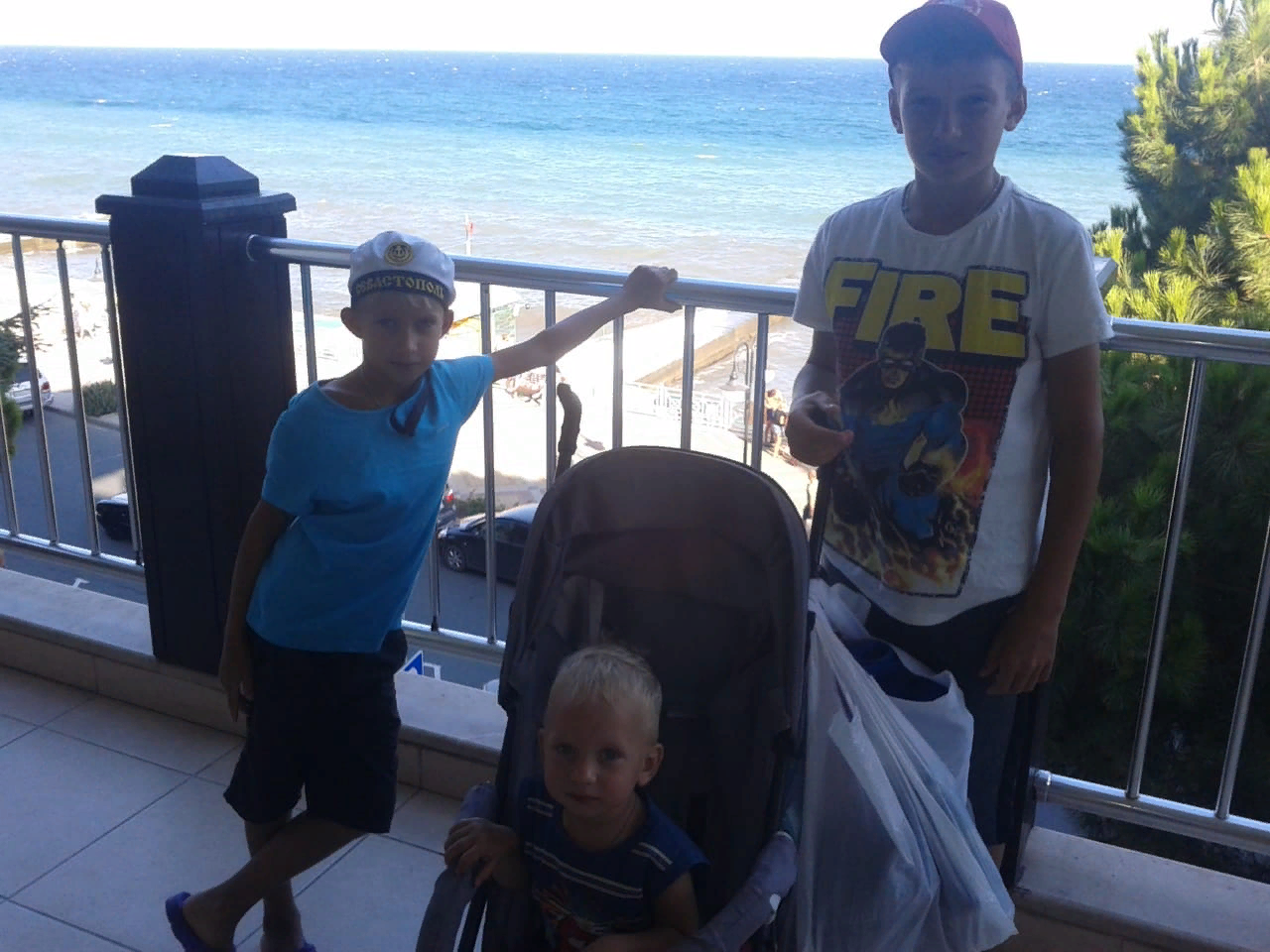 Все мы вместе отдыхаем и здоровье укрепляем!
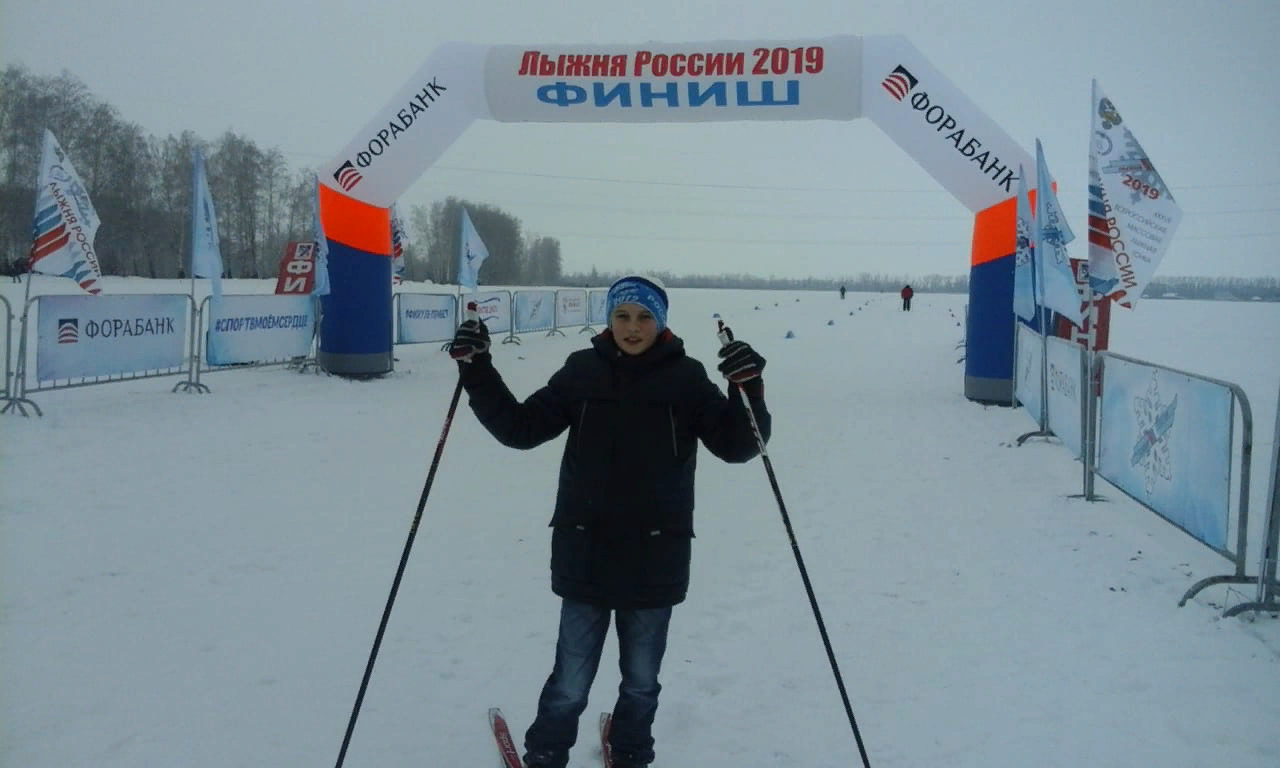 Будем спортом заниматься, чтоб здоровыми остаться!
Папа,мама, братья, я – мы спортивная семья!
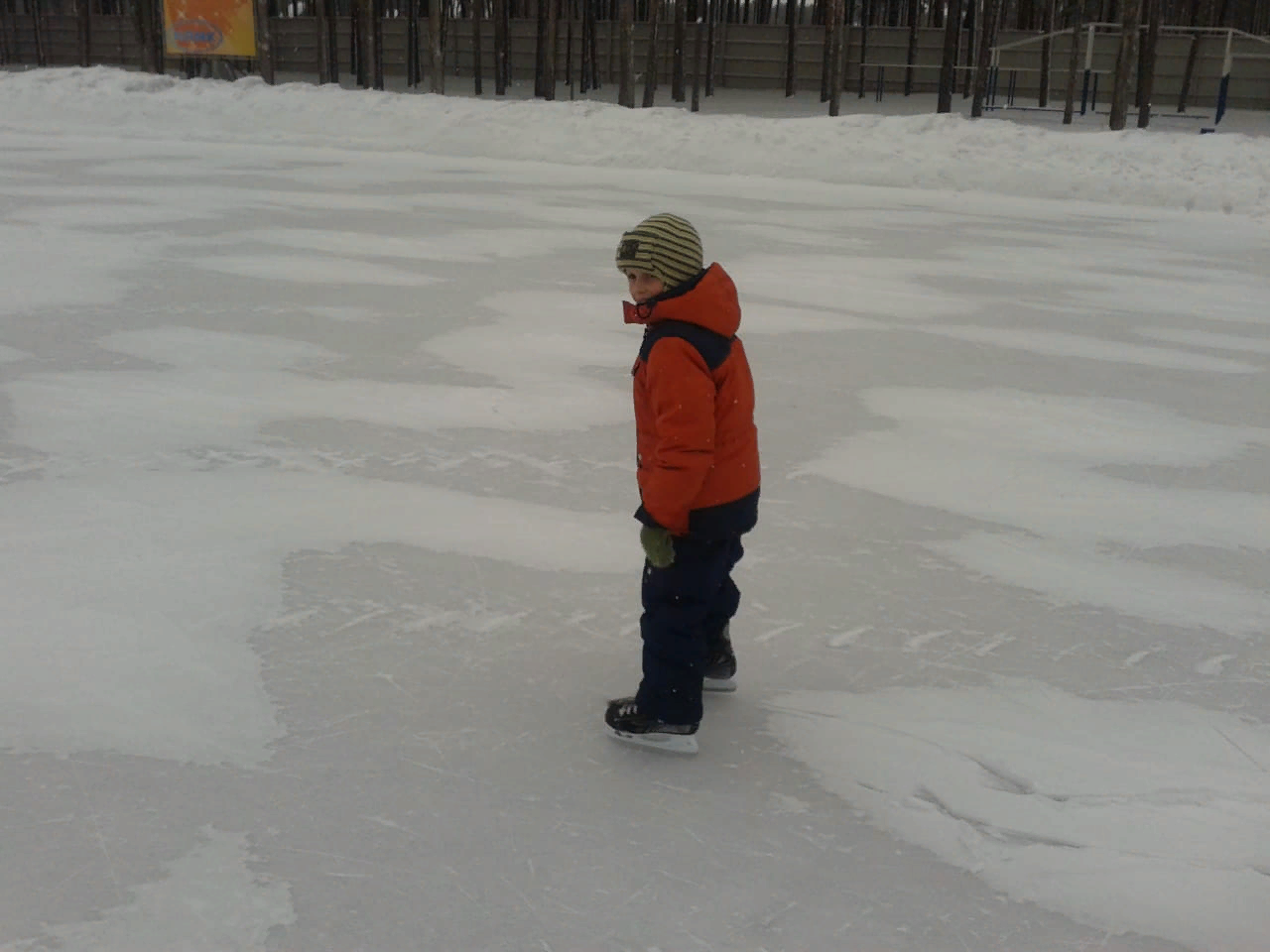 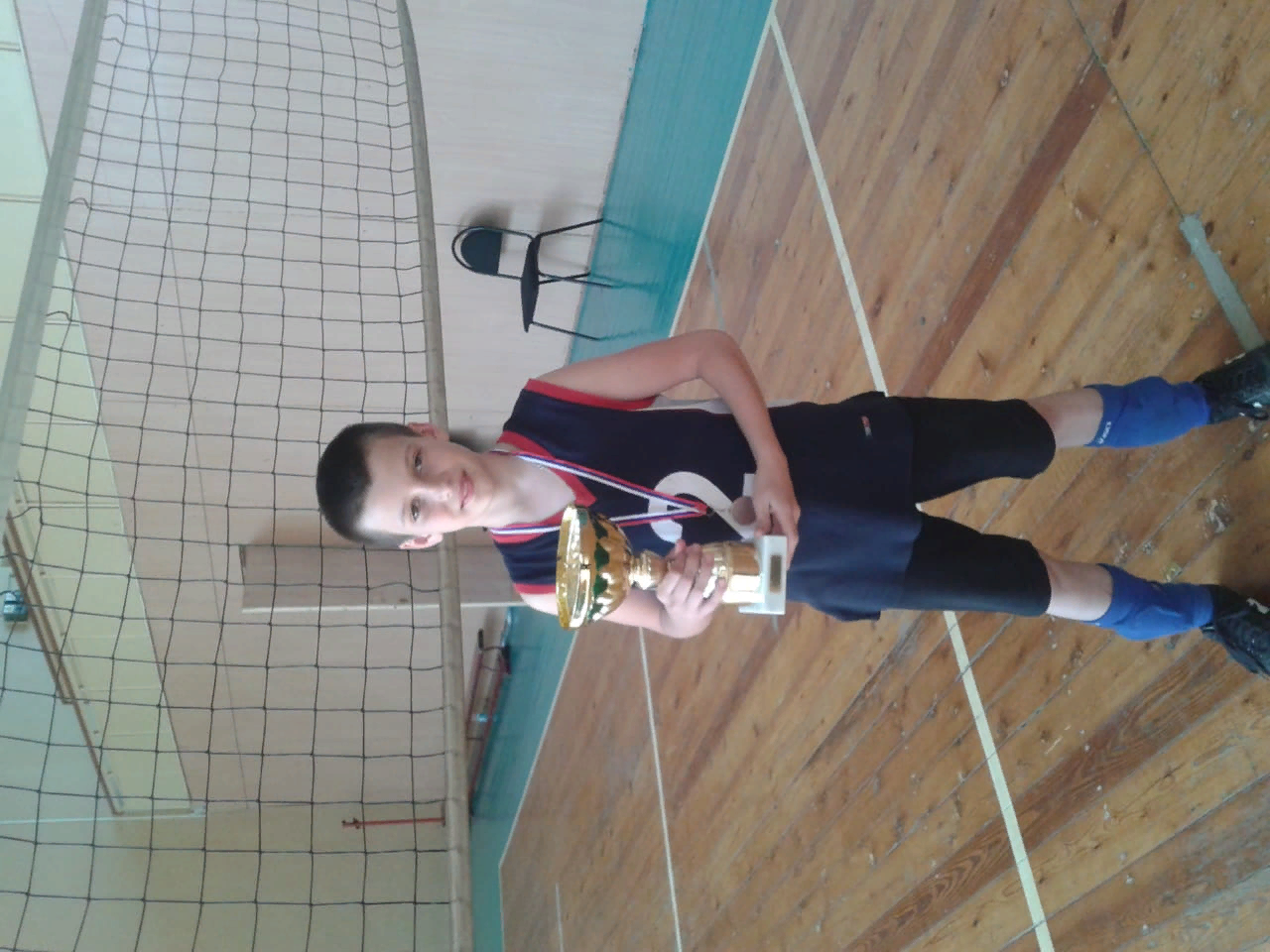 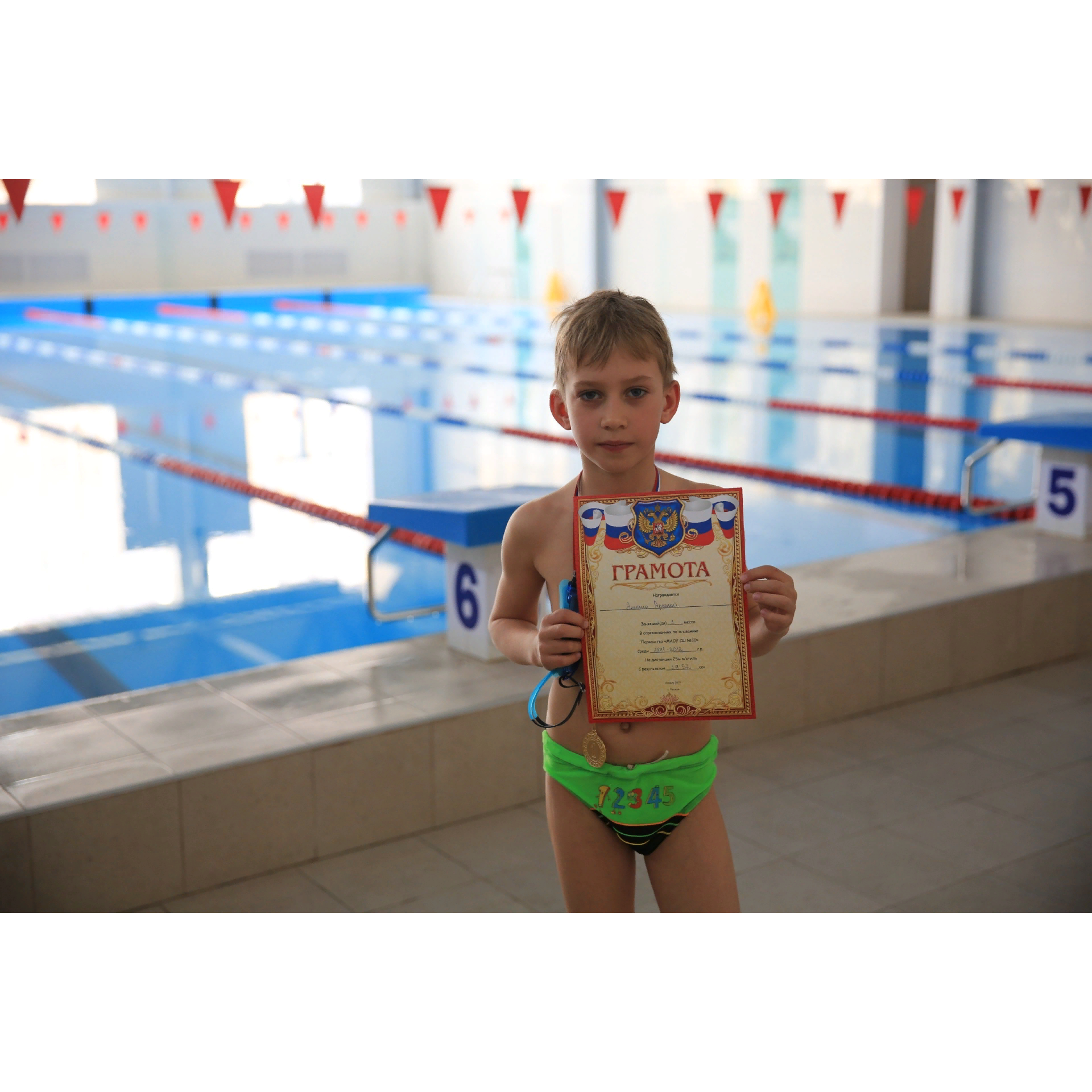 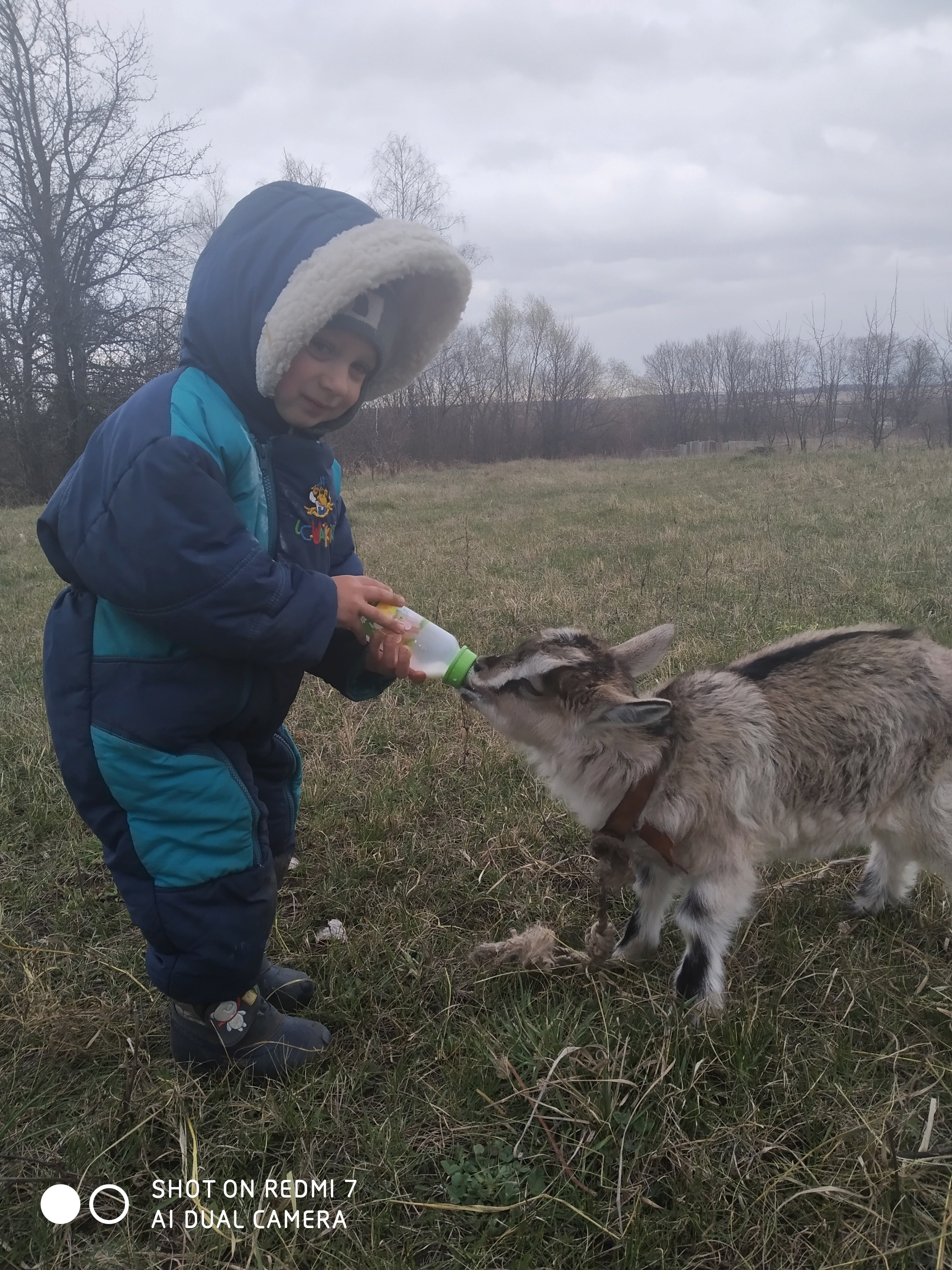 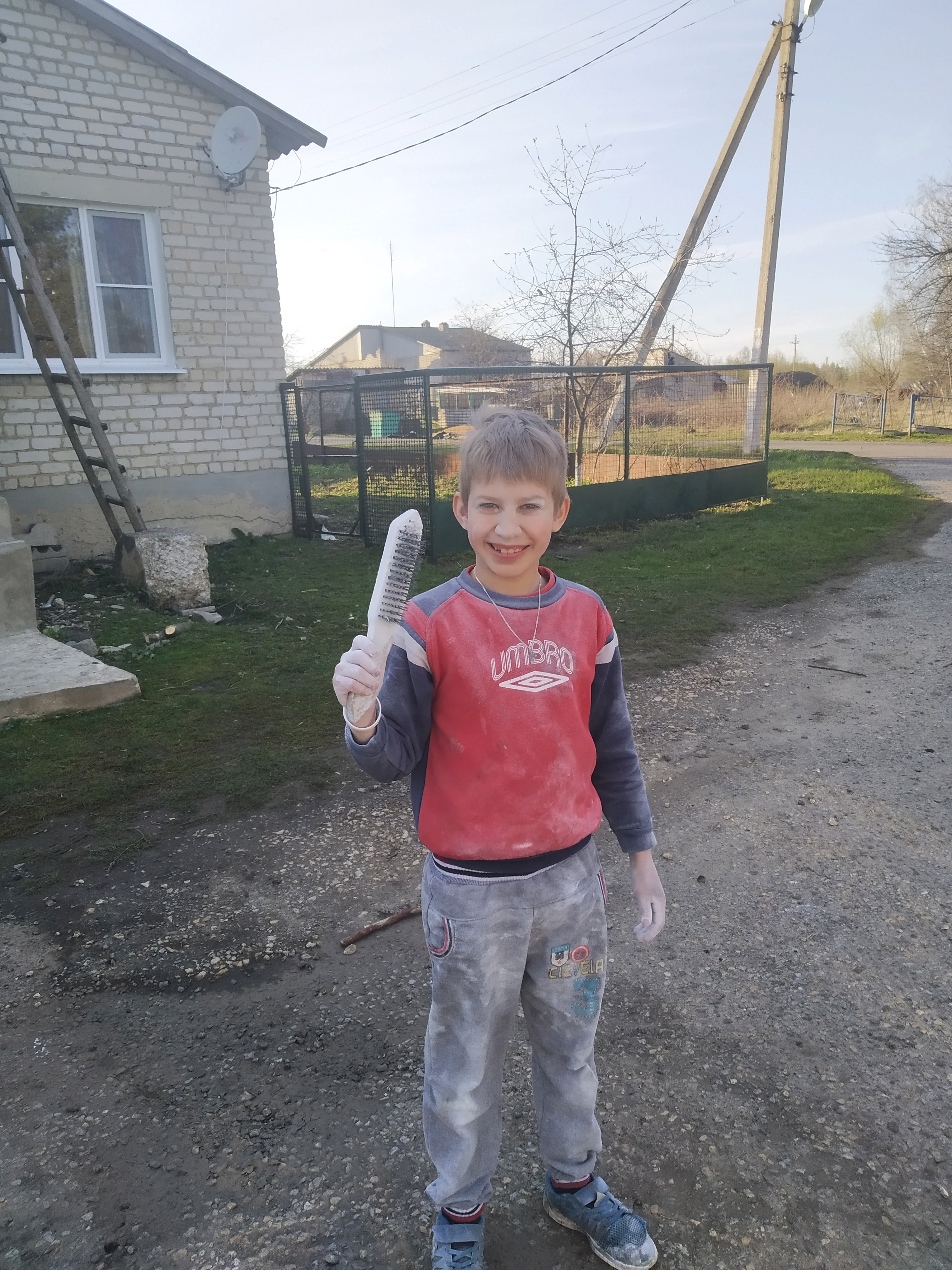 Мы друг другу помогаем: красим, клеим, снег кидаем!
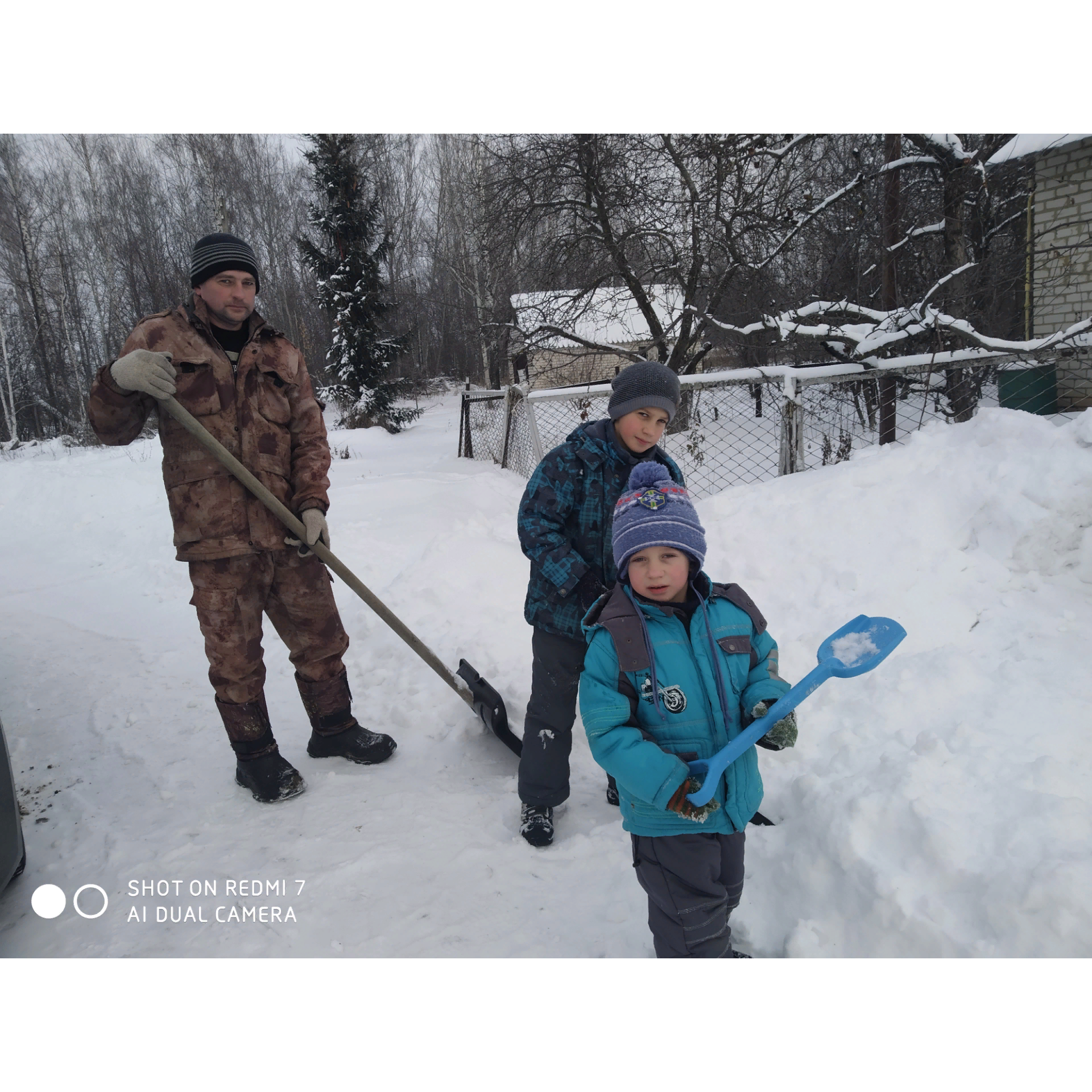 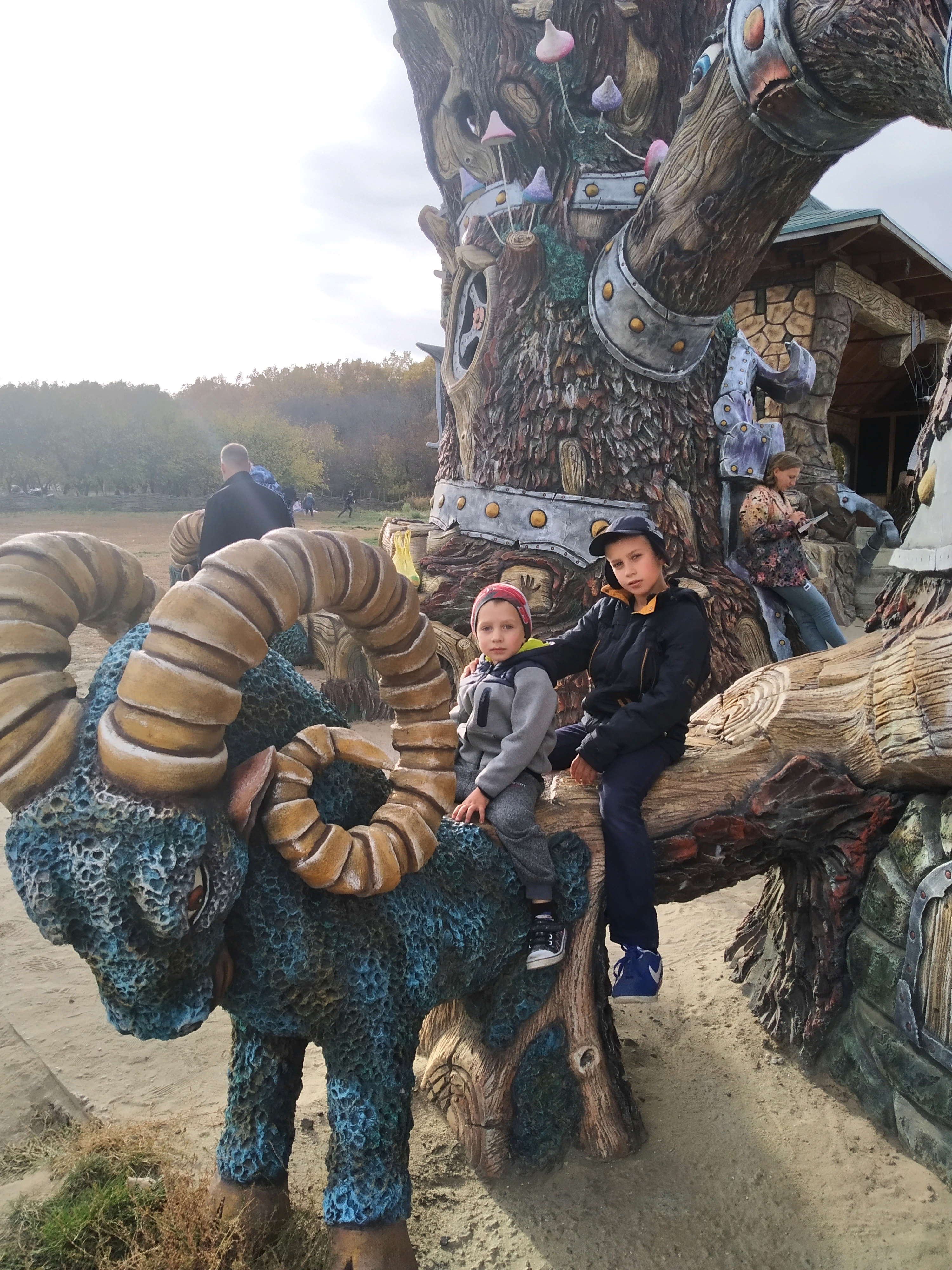 Про традиции не забываем – праздники семьёй встречаем!
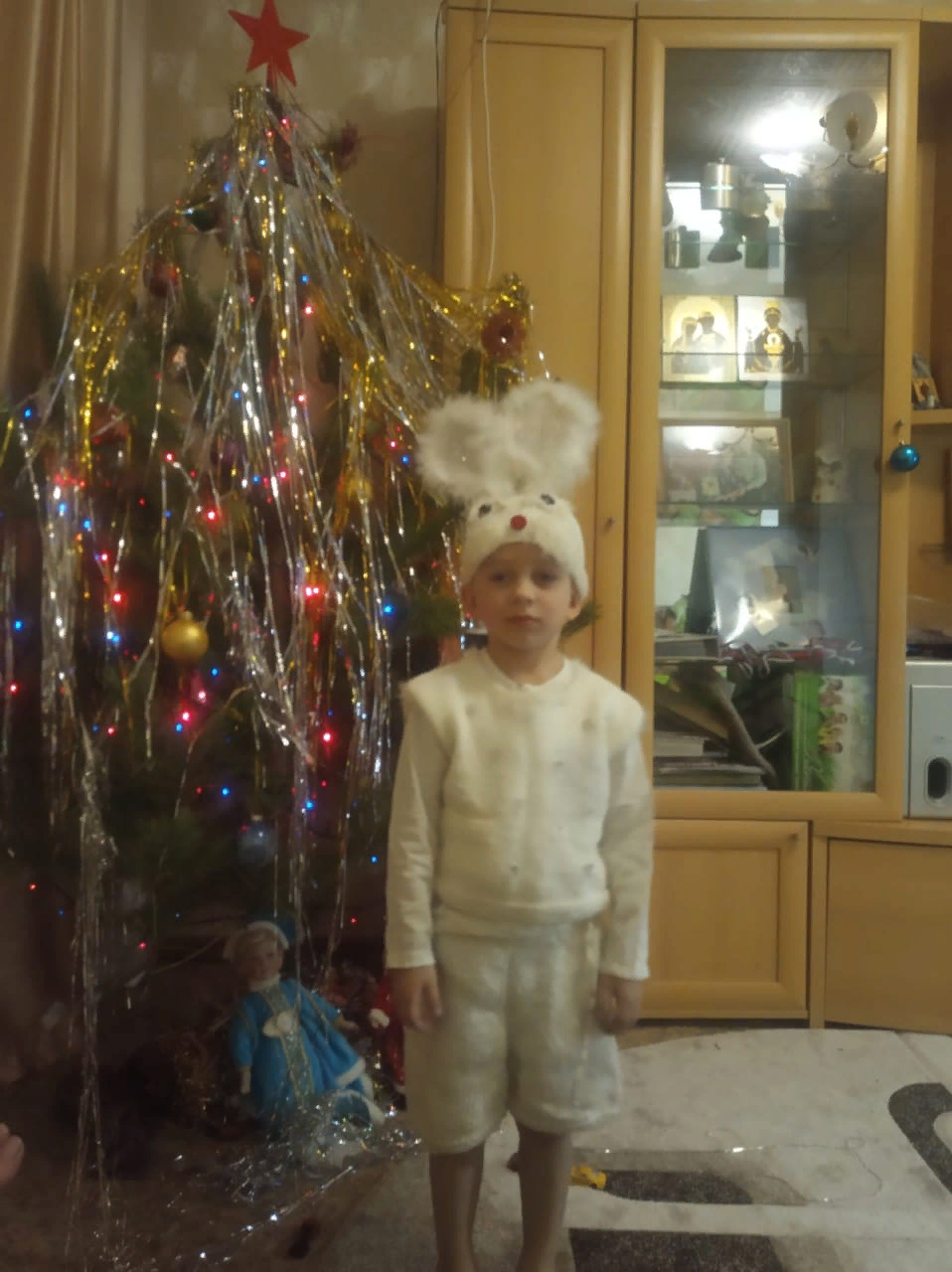 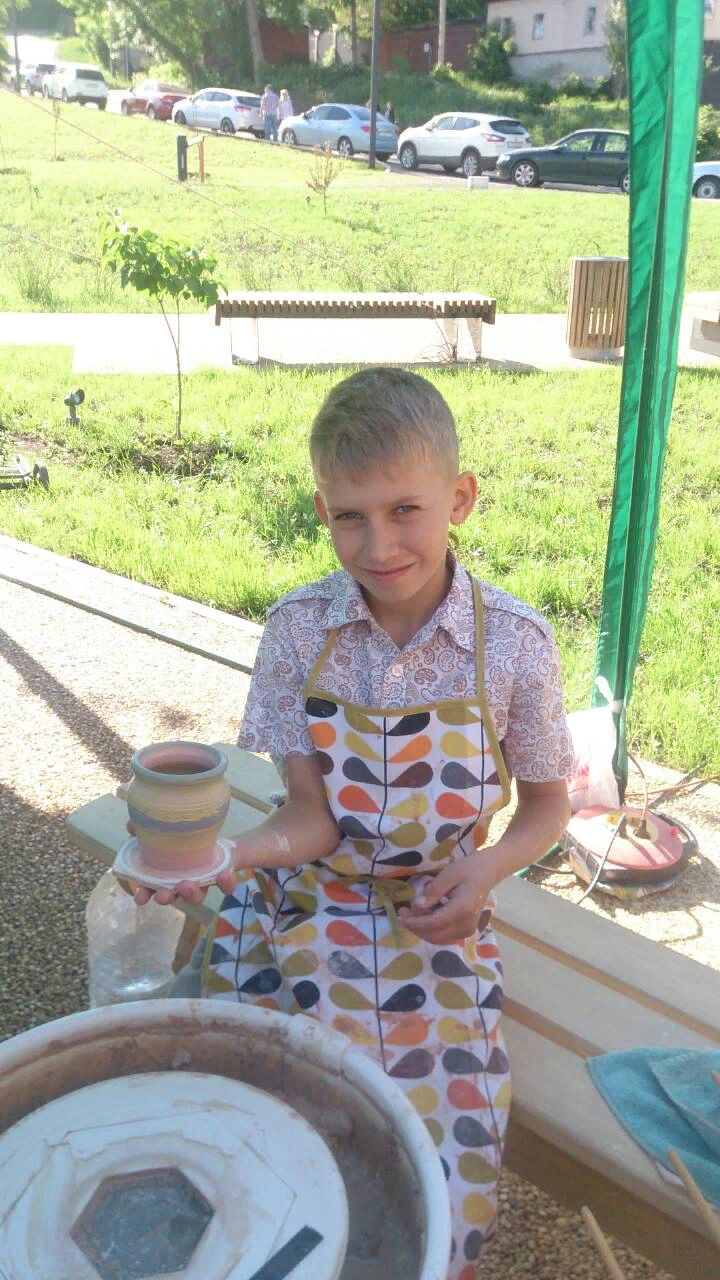 Папа,мама, братья, я – мы отличная  семья!
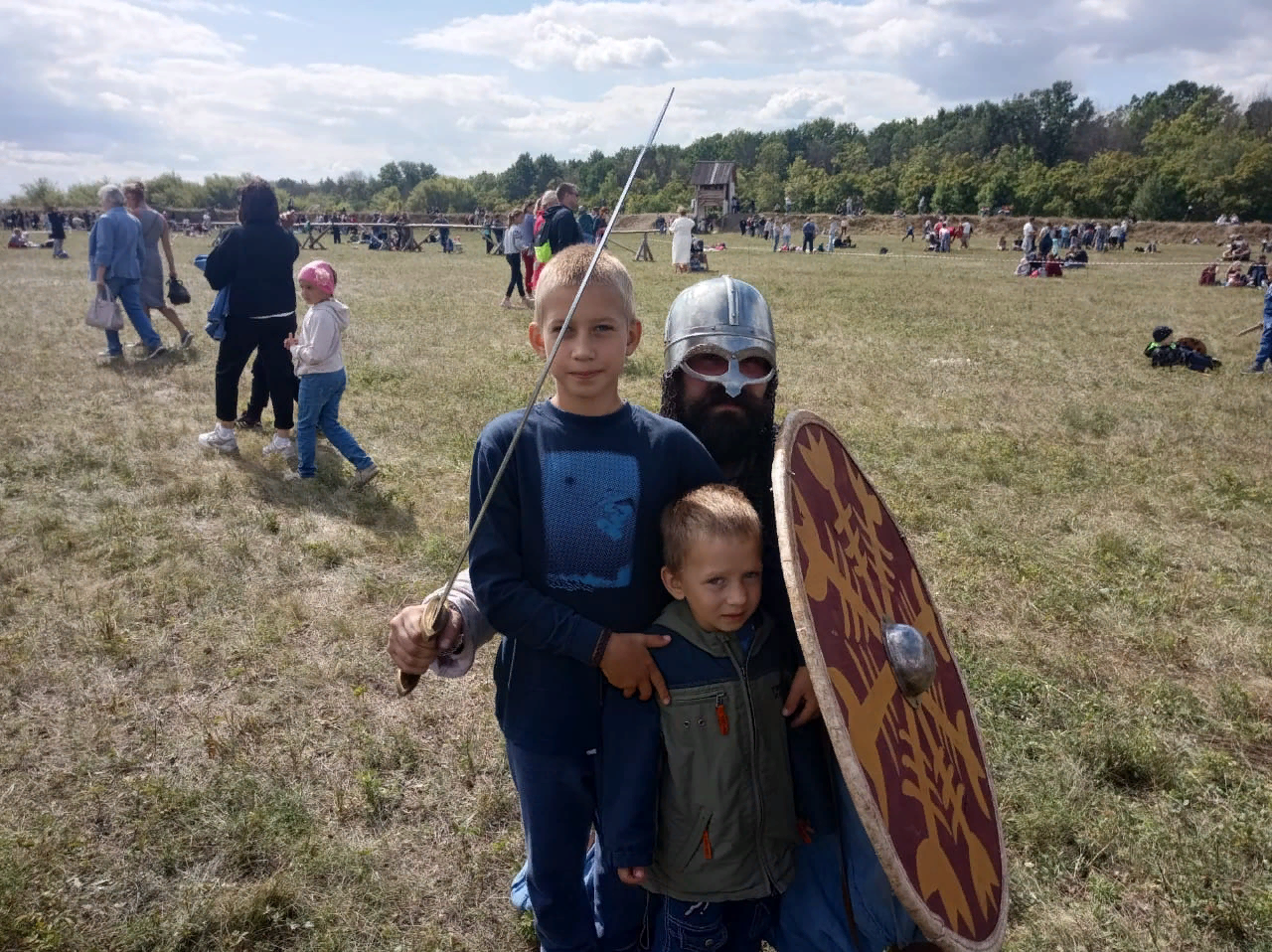 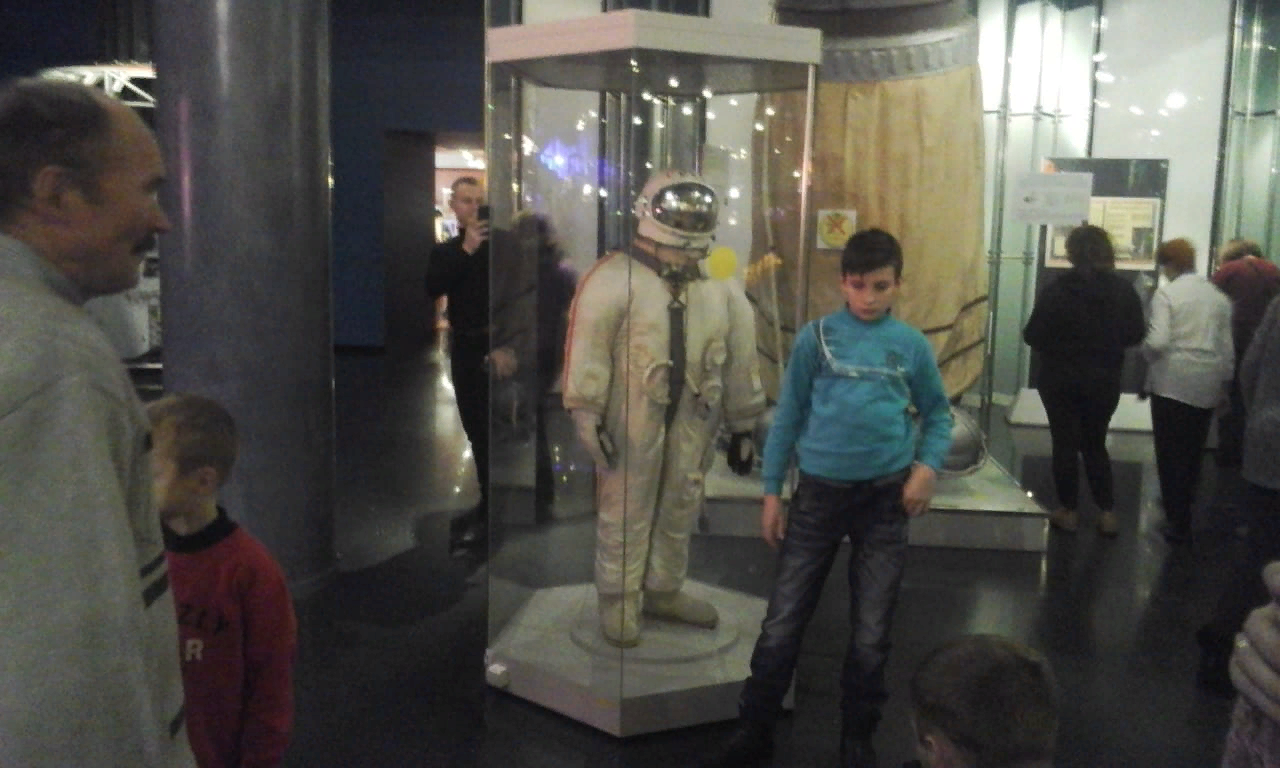 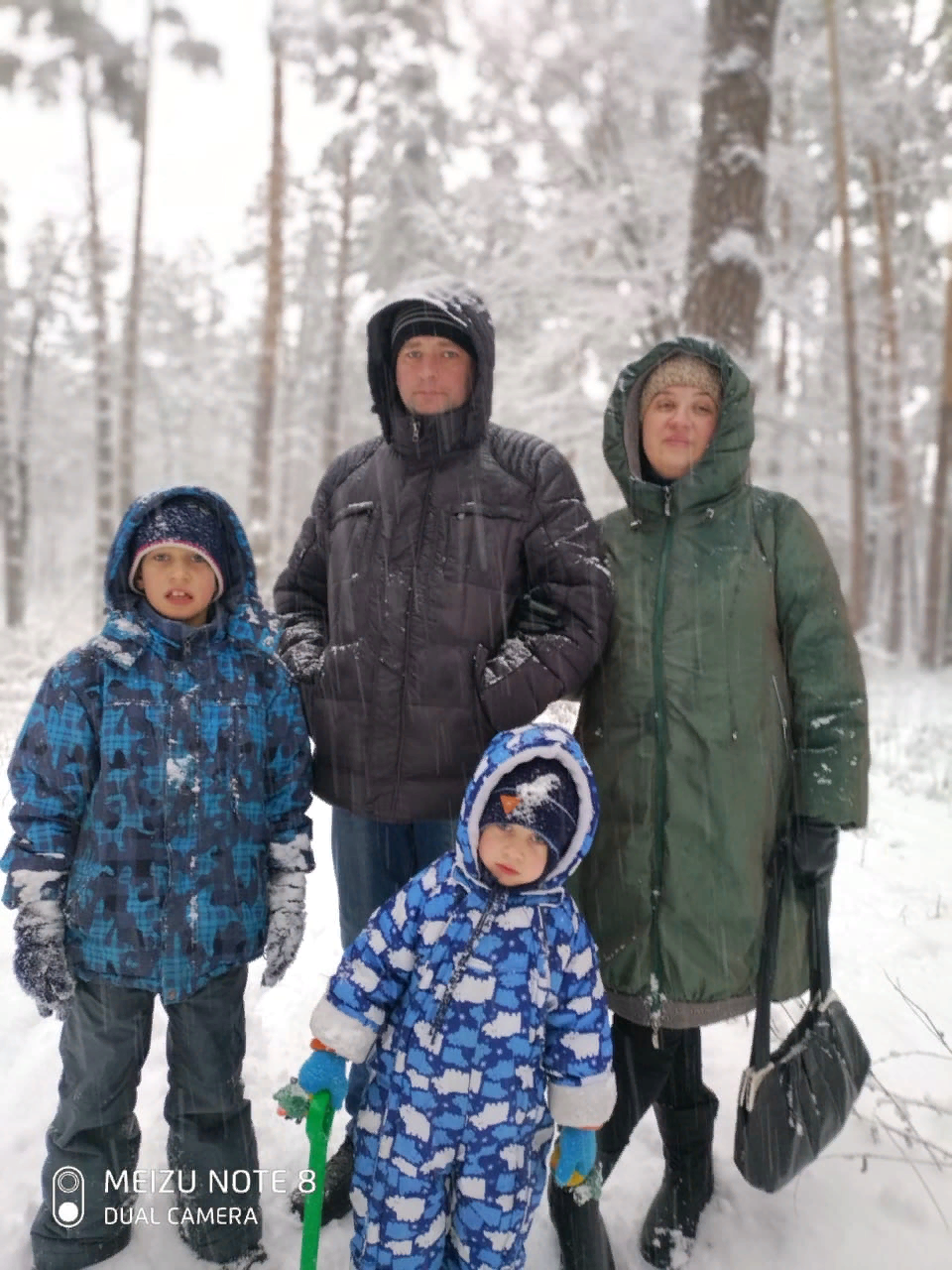